Simulator for JT-60SAE. JoffrinJ.F. Artaud, M. Mattei, G. Giruzzi, L. Di Grazia, A. Mele, M. Iafrati, W. Bin, D. Fratolillo, B. Faugeras, C. Boulbe
Purpose of the discharge simulator
Work started in 2018 in FP8 within the WPSA operation task after the JT-60SA
Objective of the simulator
Tool for EU scientists or operators to develop their experimental/operation scenario before proposing or implementing an experiment on JT-60SA. 
Light tool: accessible and « reasonable » CPU time. 
Friendly interface 
Capable of simulating a discharge from begining start of ramp-up to end of ramp-down, including X-point formation, heating, etc … 
Includes the machine operational constraints (flux consumption, EF & CS current limits, controller, eddy current as an option etc …)

What the simulator does not do
The simulator is not aiming at describing transport (like ASTRA; CRONOS, etc). It uses METIS for « reproducing » plasma confinement from 0D scalings. 
It is not a high fidelity model for plasma discharges (like TSVV11): does not contain disruption models or sophisticated edge or fast particle models for example.
JT-60SA simulator
STEP 3
STEP 1
STEP 2
GUI
GUI
GUI
Scenario optimisation
Coils current feedforwards
Shape update
Plasma shapes
Initial equilibrium
Linearized model
Plasma scenario development
PLASHAPE
FEEQS.M
(FBE inverse mode)
METIS
CREATE-EGENE
1st equilibrium
Linearized model
METIS
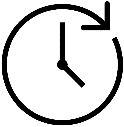 Simulink
Shape controller
Vertical controller
STEP 4
Coil current feedforwards
Plasma current controller
Reference
Waveforms (Ip,…)
CREATE-NL
(free boundary equilibrium)
METIS simulator
(plasma scenario)
Two main lines of work
Develop test cases for the simulator: dynamic evolution for scenario 2 and 4.2 with additional power (NBI+ECRH) in the plateau and assess the feasibility with regards of various parameters


Test the validity of the CREATE-NL-METIS strong coupling approach on non ohmic scenarios and modify the controllers to get a more robust coupling. Assess computing time for the various configurations.
Development of test cases for the simulator
I- Test cases to be developed for scenario 2 (EGENE  METIS
Done
II- Carry out the checks (FEEQS)
Existence of the H-mode and PLH versus PIN
Beam shinethrough and first orbit losses: OK
For each case, FEEQS check: the flux consumption and current limits.  
Check the Ejima coefficient: OK
Done
III- Design optimised current ramp with new shape sequences for reduced flux consumption: more work with EGENE needed here. 
Existence of the H-mode 
Run CREATE EGENE for the new shape with reduced triangularity and elongation (slow ramp of the shape) taking care that the X-point can be made. 
Introduce the shape data into METIS and rerun the above cases in ohmic to check the gain in flux. 
Run the case with power to check the gain.
To be completed
Scenario two in ohmic and with power used as test cases for strong coupling
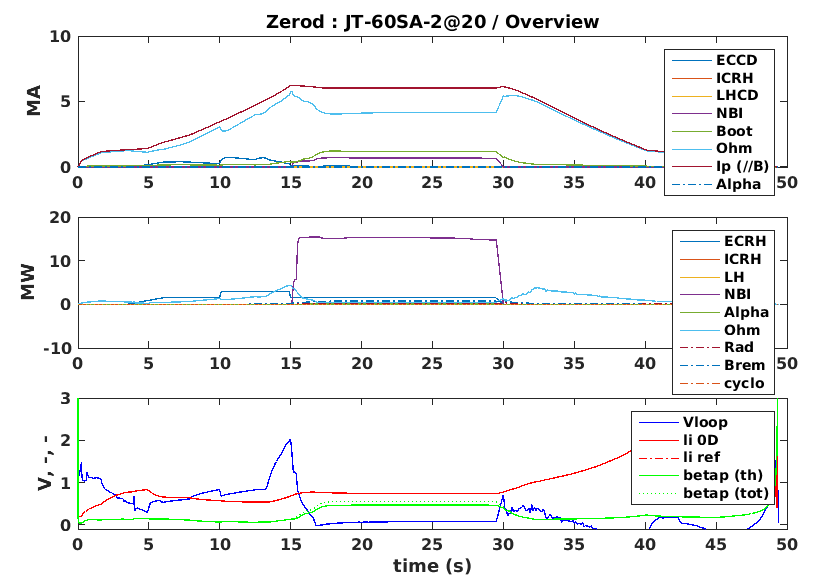 The link between CREATE-NL and METIS implies the solution of two different sets of differential equations: the free boundary equilibrium + the current diffusion.
METIS-CREATE-NL coupling is managed via a Matlab routine implementing the following steps:
Run a first CREATE-NL equilibrium with assigned conditions
Run a first METIS equilibrium with assigned conditions
Run shape and VS control and update successively CREATE-NL (P’; FF’) and METIS with new equilibrium.
But: ill-posed problem: Ip not well defined with no clean derivation

New numerical method based on standard FEM methods + Poynting theorem
Method implemented in NICE/METIS - CREATE codes
Controller now being introduced.
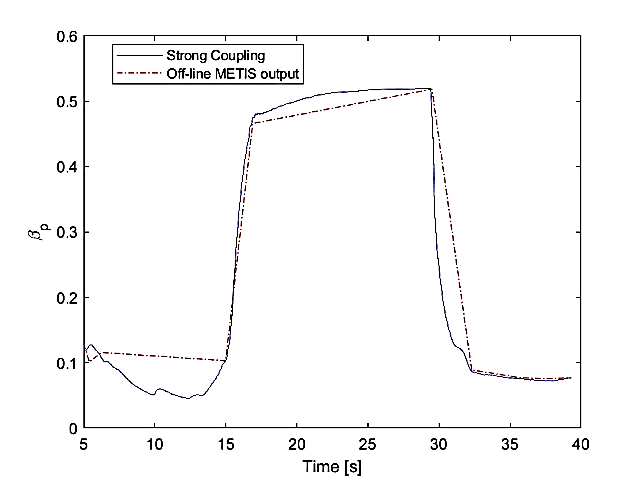 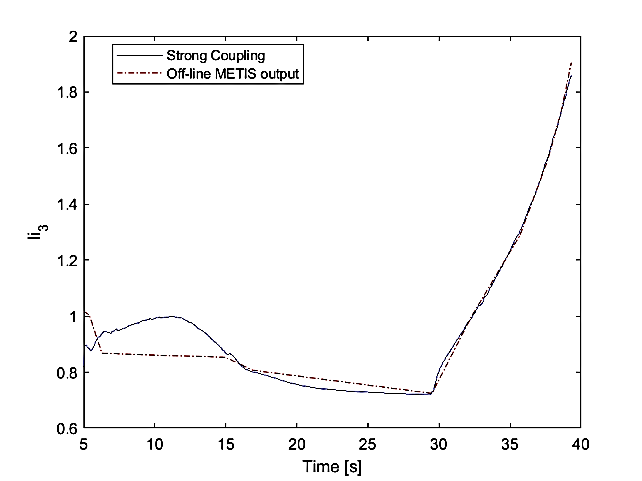 Strong coupling
Off-line METIS (--)
li3
bp
Tools installed on the gateway for users
User group to work on the gateway
The gateway became available in September 2021 with the adequate matlab routine  
EGENE has been installed on the gateway (A. Mele)
METIS and FEEQS have also been installed on the gateway (JF. Artaud
Calculations for scenario 2 done before the installation on the gateway (M. Iafrati). 
Calculations for scenario 4.2 have been done in the begining of 2022 (G. Giruzzi).
Scenario 4.2
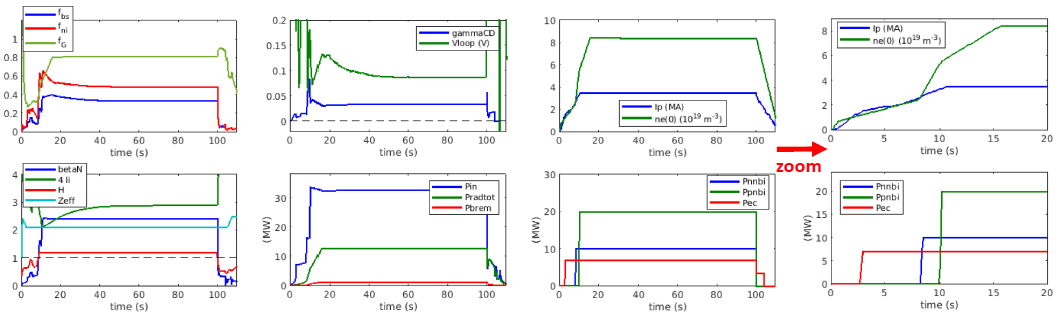 Checked with FEEQS  issues with Ip ramps and EF4 saturation
… and more scenario need to be modelled!
Conclusion / status of the work
Numerical activities were set-up for Scenario 2 of JT60-SA. Static equilibria for the ramp-up and start of flat-top phases were designed with CREATE-EGENE code. Then, METIS simulations with many different heating mixing were performed.  
Ejima coefficient, flux consumption, beam shinethrough, first orbit losses and the existence of the H mode has been checked with FEEQS. 
Further tuning is necessary in the current ramp-up (shape sequence) to improve the margins of this scenario 
Scenario 4.2 simulation has also been performed with full power. The simulations and checks with FEEQS revealed that this scenario needs tuning to be realistic. More scenario should be also modelled with new users
METIS/EGENE/FEEQS are installed on the gateway for any users willing to test/use this suite of code. 
A strongly coupled CREATENL/METIS dynamic simulation of an entire JT-60SA Scenario in the diverted phase was performed using an ad hoc designed magnetic controller. Computational time, on a medium performance laptop, 1s of simulation ~ 5000s.
A new numerical method using NICE-METIS has been implemeted in the code. The CREATE controller is now coupled to improve numerical stability (as we speak…)
Prepare plasma shape sequence: CREATE-EGENE
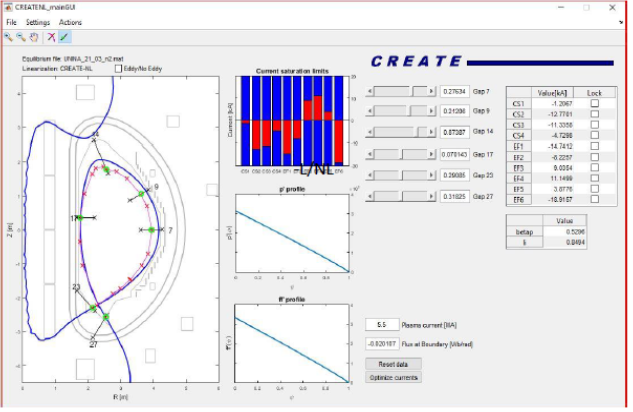 CREATE-EGENE is a graphical user interface developed for the CREATE-L/NL codes
It has been designed as a control oriented tool for magnetic equilibria generation
Developed for JT-60SA and ITER and installed in Rokkasho
Visualize the poloidal flux map internal profiles and SOL geometry
Compare different plasma equilibria
Compute adjustements to current equilibrium 
Optimize currents to obtain the desired shape
Launch CREATE-L/NL to compute free boundary equilibria and generate linearized models for the plasma/circuits varaitions. 
Open linearized models in Simulink  and build control schemes
Note: existing shape sequence exemples in the PID
Run plasma scenario: METIS
References
Parameters
Input from EGENE
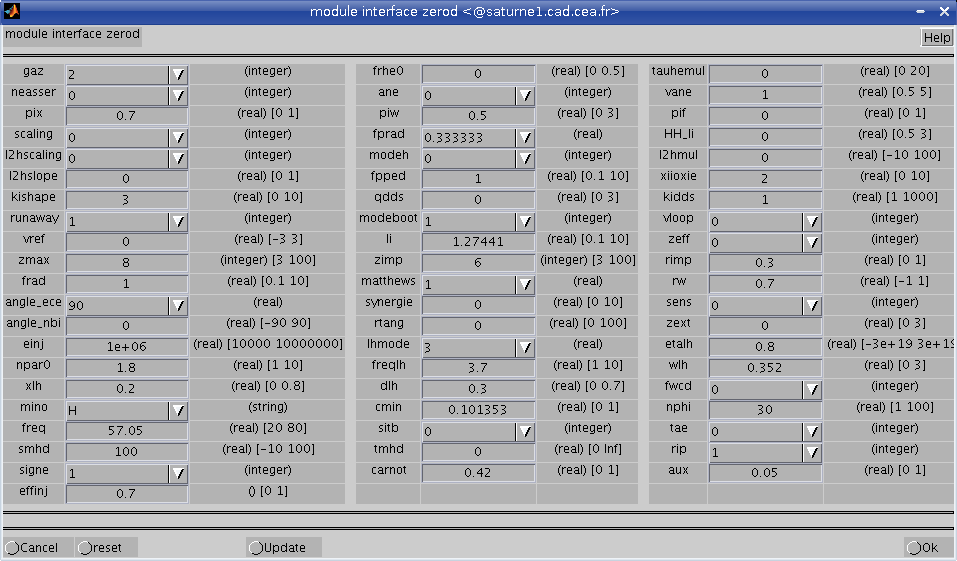 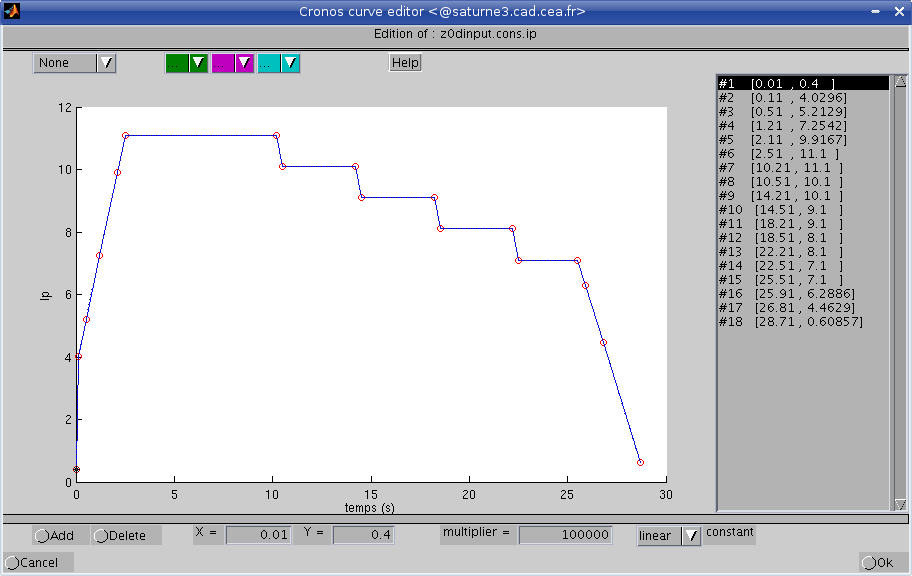 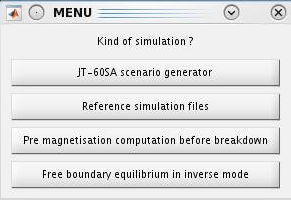 Visualisation
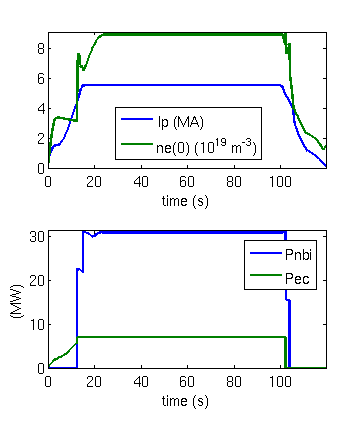 Scenario choice
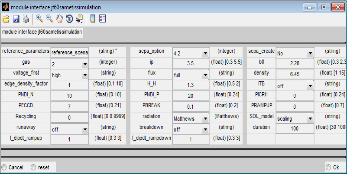 Run
(~ 1mn)
METIS : main interface
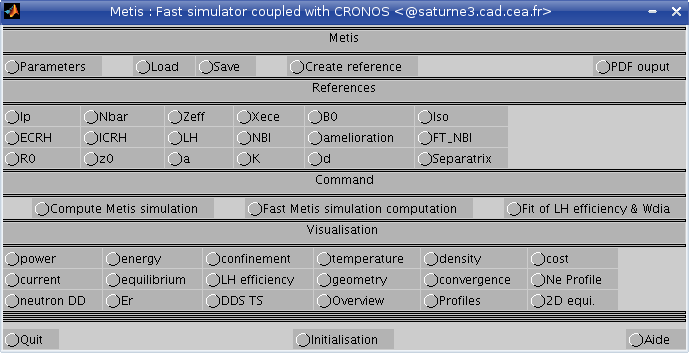 Export to database
Results
Scenario optimization and checks: FEEQS
FEEQS is a quasi-static free-boundary equilibrium code that computes the coils currents  necessary to produce a given magnetic equilibrium.
Inputs:
P’ and FF’ profiles from METIS;
Plasma shape from METIS;
Plasma current;
LCFS poloidal flux;
Coils limits.
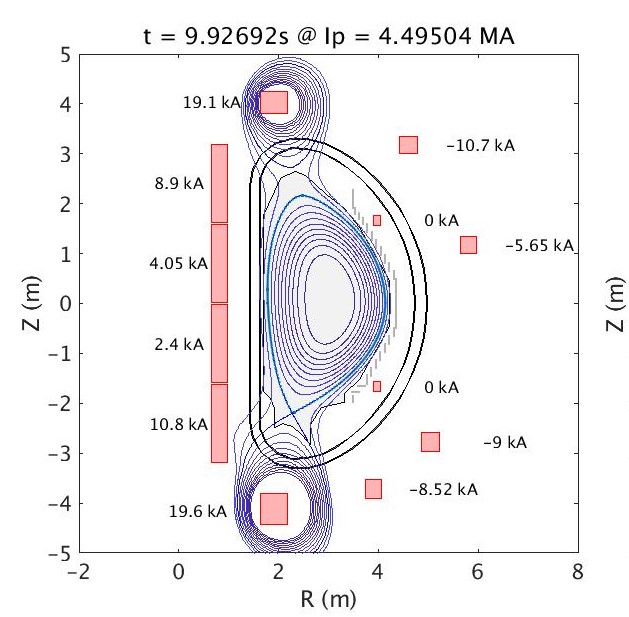 Outputs:
Updated LCFS shape as real solution of free-boundary equilibrium equation;
Waveforms of time dependent coil currents;
Forces and maximum magnetic field on coils;
Estimation of voltage on coils;
Estimation of current in passive structures.
Overview of the completed simulator
METIS simulator
Feedforwards
Powers, density, …
Plasma shape, …
Plasma current
CREATE-NLor 
NICE
Simulink
Kinetic controller
Shape controller
Vertical controller
Plasma current controller
NICE
Equilibrium identification
(formerly EQUINOX)
Synthetic diagnostics:
Magnetics, polarimetry, …
Observer: RAPTOR